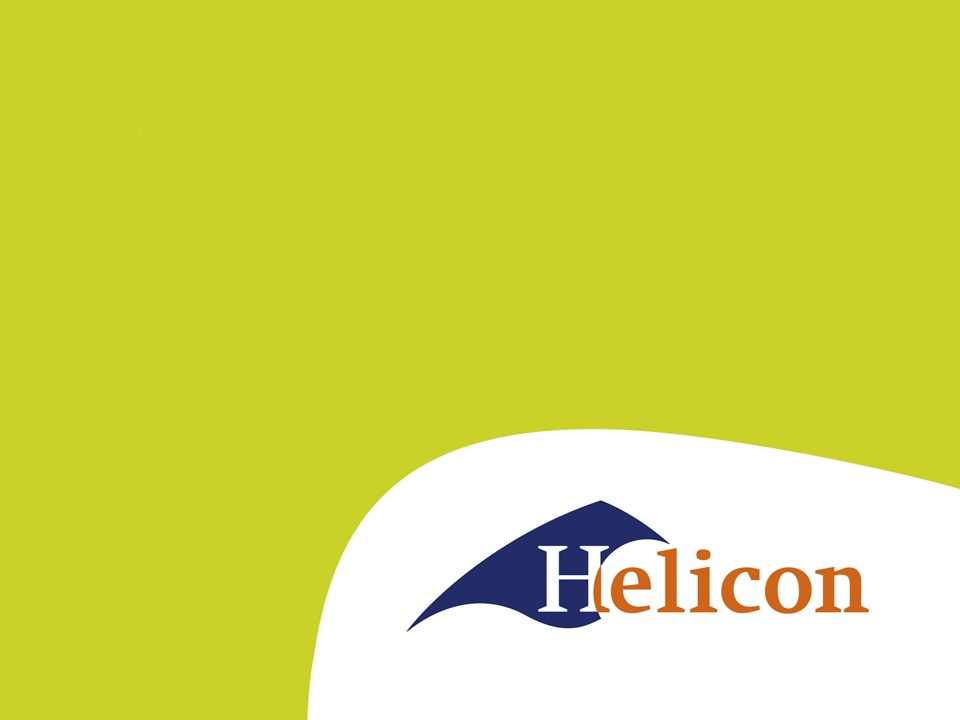 LG41 IBS1.3 Zaaien, poten, planten
Onderdeel tariefberekenen – les 2
Wat gaan we vandaag doen?
Vorige les
Saldobegroting aangevuld
Vorige verslagen bijgewerkt
Uitgangsmateriaal
Vandaag
IBS 2.3 Saldobegroting aanvullen
Opdracht en beoordeling
Opbrengsten
Waar werken we naartoe?
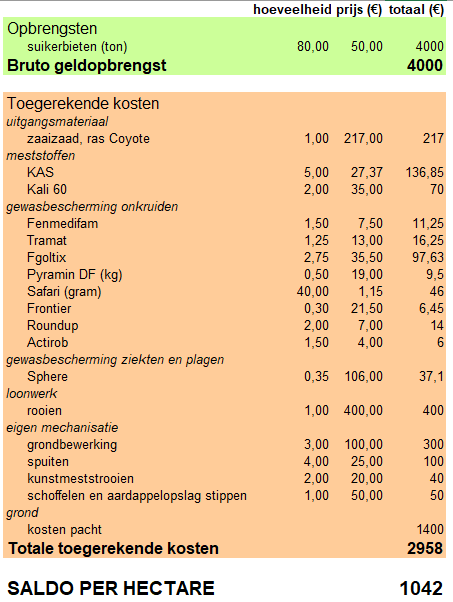 Uitgangsmateriaal
Geef kenmerken van drie rassen
Beargumenteer je keuze
Hoeveel is er nodig?
Wat kost het per hectare
Kosten zaaien
Extra mogelijkheden
Opbrengsten
Hoeveelheid in tonnen/kuub
Prijs per eenheid

Hoe was het vorige jaren?
Minimaal 3 jaar meenemen.
Waarvan afhankelijk?
Maak onderscheid tussen rassen.

Van welke prijs en welke hoeveelheid ga je uit en waarom?
Aan de gang
Maak het begin van een portfolio
Hoofdstuk saldobegroting
Paragrafen die je nodig hebt toevoegen.